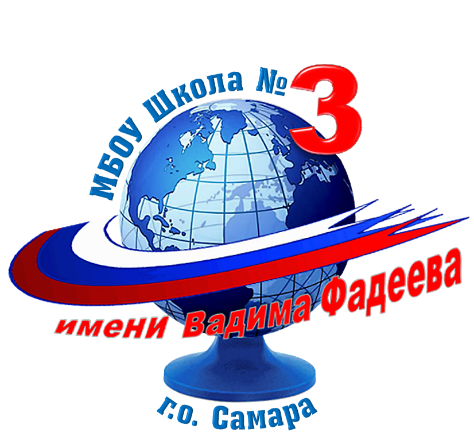 Получение статуса городской проектной площадки по направлению 
«Патриотическое воспитание граждан Российской Федерации»
Эффективные практики взаимодействия семьи и школы в реализации программы воспитания
Наименование проектной инициативы: 
«Музейный клуб «Диалог поколений» - как форма взаимодействия с родителями»
25 ноября
 2022 года
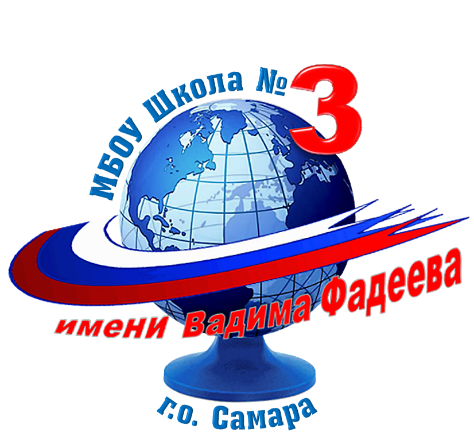 Эффективные практики взаимодействия семьи и школы в реализации программы воспитания
Музейный клуб «Диалог поколений» - как форма взаимодействия с родителями
Опыт участия МБОУ Школа №3 г.о. Самара в качестве городской проектной площадки по реализации проектных инициатив по содержанию образования :
2015г., проектная инициатива по проблеме «Личностно-смысловое включение обучающихся в учебную деятельность» (5 классы) 
2017г., проектная инициатива «Проективная модель воспитания» 
2018г., проектная инициатива «Проектирование программы формирования правовой культуры обучающихся на основе проективной модели воспитания» (7-8 классы) 
2019г., проектная инициатива «Проективная модель личностно-профессионального самоопределения обучающихся средней школы» (10-11 классы) 
2022г., проектная инициатива «Организация наставничества на основе технологии совместного заказа»
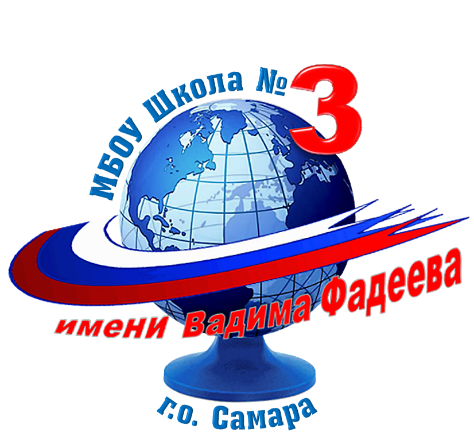 Эффективные практики взаимодействия семьи и школы в реализации программы воспитания
Музейный клуб «Диалог поколений» - как форма взаимодействия с родителями
Актуальность и значимость проектной инициативы: 
Решение задачи повышения эффективности патриотического воспитания невозможно без обращения к семейным ценностям, которые выступает основой духовно-нравственного развития личности. Главное, чтобы родители стали активными участниками совместной деятельности семьи и школы по патриотическому воспитанию. Для чего необходимо искать новые формы взаимодействия поколений в рамках реализации программы воспитания школы, в равной степени интересные как обучающимся, так и их родителям, в частности, использование школьного музейного пространства (разработка методического обеспечения взаимодействия семьи и школы на базе музейного пространства образовательной организации).
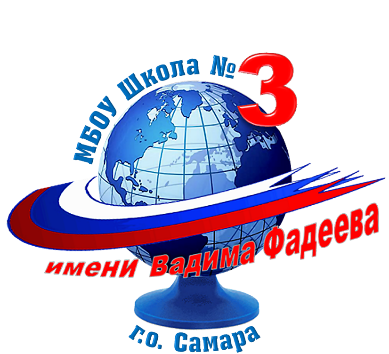 Эффективные практики взаимодействия семьи и школы в реализации программы воспитания
Музейный клуб «Диалог поколений» - как форма взаимодействия с родителями
Цель проекта: разработка методического обеспечения деятельности музейного клуба как эффективной формы взаимодействия семьи и школы в реализации программы воспитания 
Задачи проекта:
Определить содержание ключевых направлений деятельности школьного музейного пространства как центра взаимодействия семьи и школы.
Разработать программу деятельности музейного клуба «Диалог поколений».
Разработать сценарии совместных дел детей и взрослых по выбранным направлениям деятельности музейного клуба.
Организовать и провести городской конкурс семейных видеороликов «Моя семья в кадре».
Разработать и опубликовать методические рекомендации по организации деятельности музейного клуба «Диалог поколений».
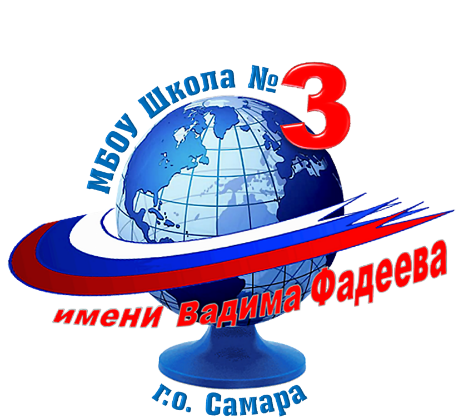 Эффективные практики взаимодействия семьи и школы в реализации программы воспитания
Музейный клуб «Диалог поколений» - как форма взаимодействия с родителями
Основные идеи проекта:

Музейный клуб – это неформальное объединение, в рамках которого организуется общение родителей и детей на базе школьного музейного пространства. 

Направления деятельности клуба «Диалог поколений»
экскурсии, подготовленные обучающимися для родителей; 
музейные мастерские, в рамках которых дети и родители принимают участие в мастер-классах по изготовлению традиционных народных кукол, плетению поясов, изготовлению глиняной игрушки и т.д.; 
вечеринки и посиделки, приуроченные к традиционным народным праздникам для детей и родителей, на которых участники разучивают народные танцы, песни, участвуют в народных играх и обрядах;
краеведческие исследования «Семейные ценности», которые осуществляют семейные команды.
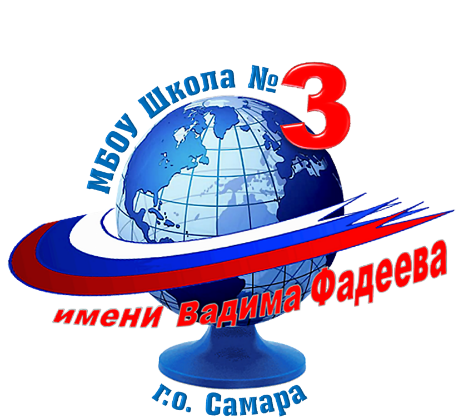 Эффективные практики взаимодействия семьи и школы в реализации программы воспитания
Музейный клуб «Диалог поколений» - как форма взаимодействия с родителями
Основные (ключевые) мероприятия 
в рамках проекта:

Городской методический семинар по проблеме «Организация деятельности музейного клуба «Диалог поколений» в рамках итогового мероприятия по подведению итогов открытого конкурса «Моя семья в кадре» (не менее 100 участников) 

2. Городской конкурс «Моя семья в кадре» (ноябрь-декабрь)
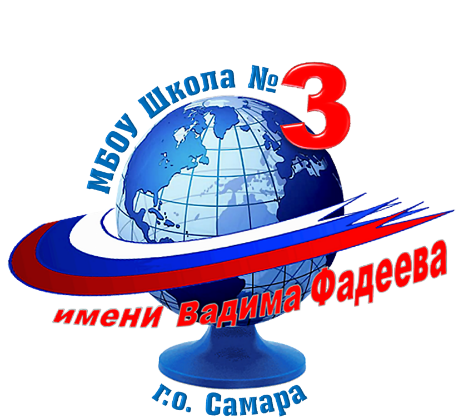 Эффективные практики взаимодействия семьи и школы в реализации программы воспитания
Музейный клуб «Диалог поколений» - как форма взаимодействия с родителями
Ожидаемые результаты проекта:
положение о деятельности музейного клуба «Диалог поколений»;
программа деятельности музейного клуба «Диалог поколений»;
модельные сценарные планы организации мероприятий по каждому направлению деятельности музейного клуба «Диалог поколений»;
методические рекомендации по организации деятельности музейного клуба «Диалог поколений»;
публикации о ходе и результатах проекта.